WELCOME TO ALL
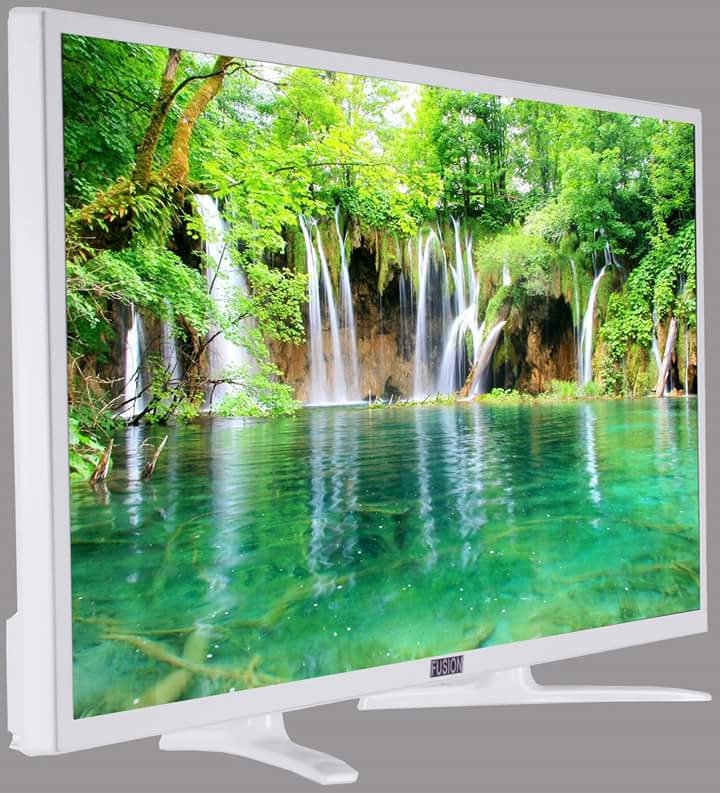 Teacher Information    Md.Abu NomanAsst TeacherBatakhali Nuria Dakhil MadrasahChakaria Purasava,Cox’sbazar. Mobail: 01818-541454E-mail:-masternoman24434@gmail.com
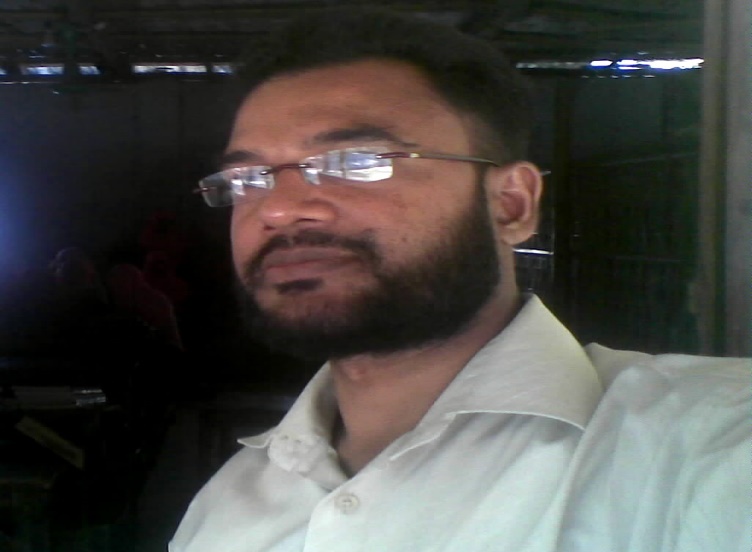 Preposition
Sub-English 2nd paper
WHERE IS THE CAT?
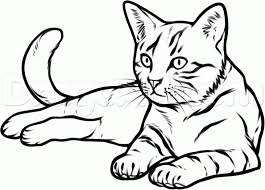 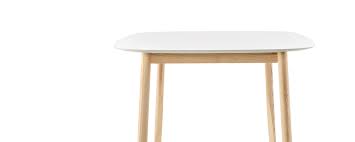 ON the table
Where is the Cat ?
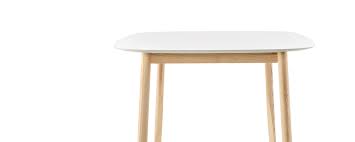 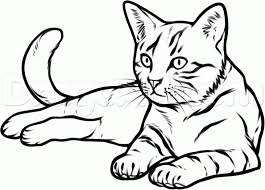 Under the table.
Where is the man ?
Beside the house.
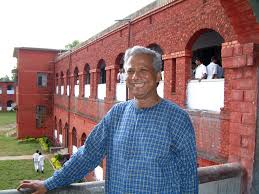 Where is the plane ?
Where is the man walking ?
Above their head.
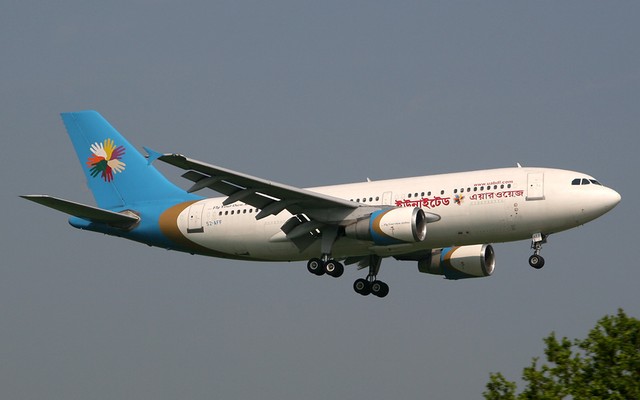 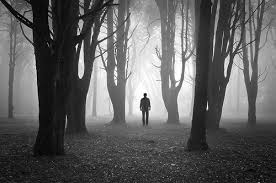 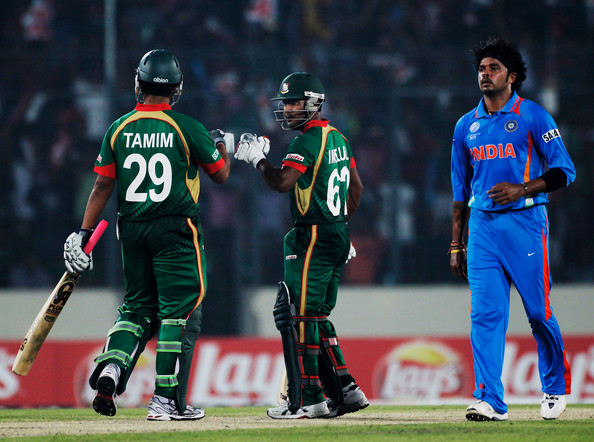 Through the jungle
Where is the Earth running?
EARTH
SUN
Around the sun.
SUN
TODAY’S  LESSIONPreposition
Learning Outcomes :
After the end of the lesson ss will be able to:

define Preposition. 
identify Preposition. 
apply Preposition.
Individual work
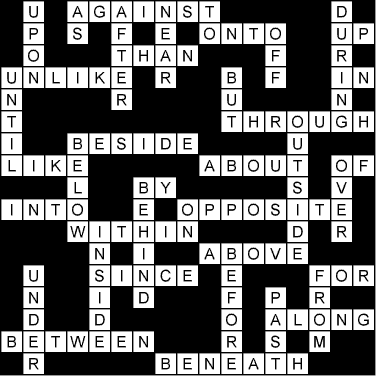 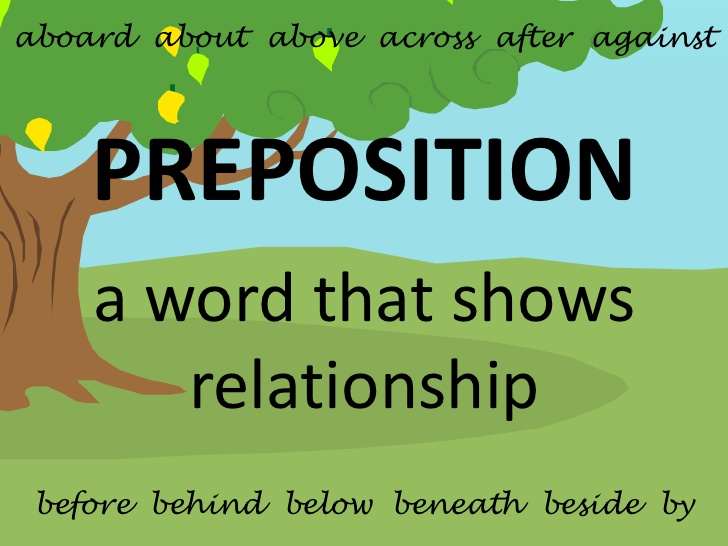 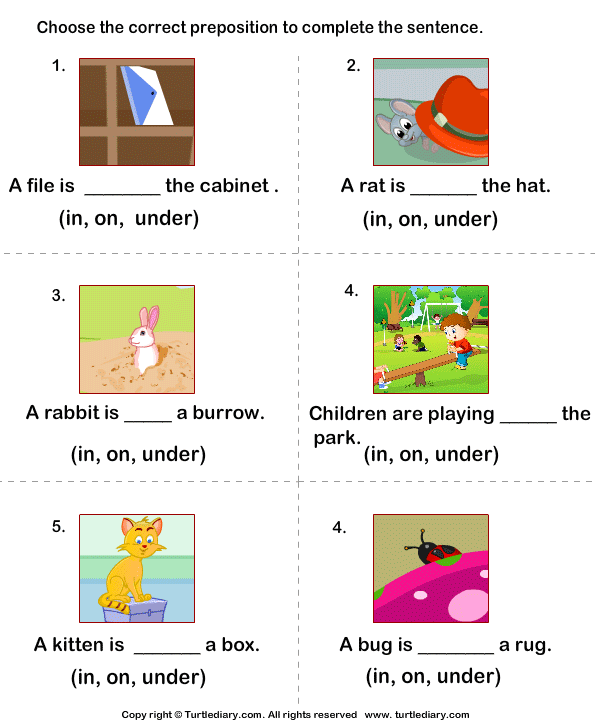 PAIR WORK
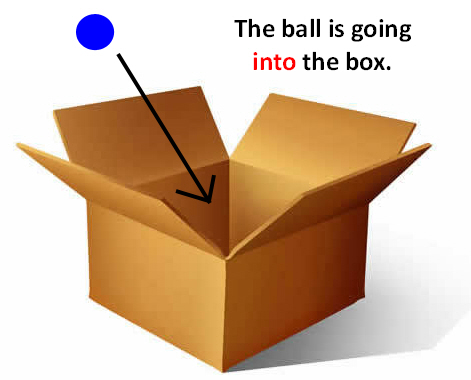 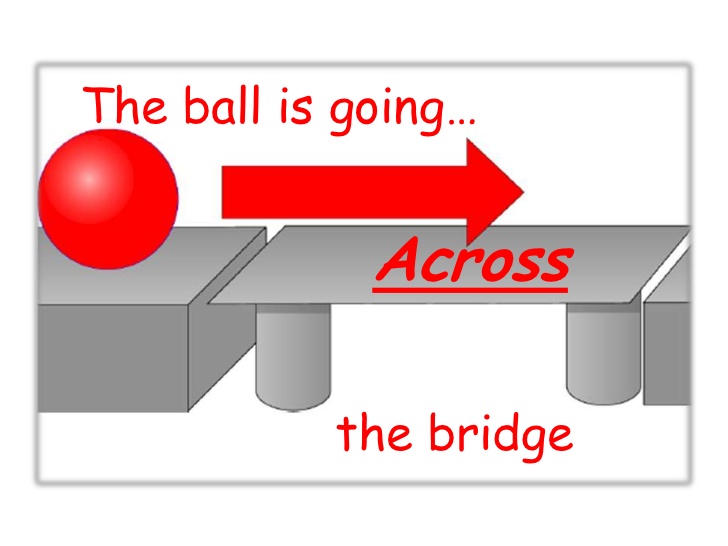 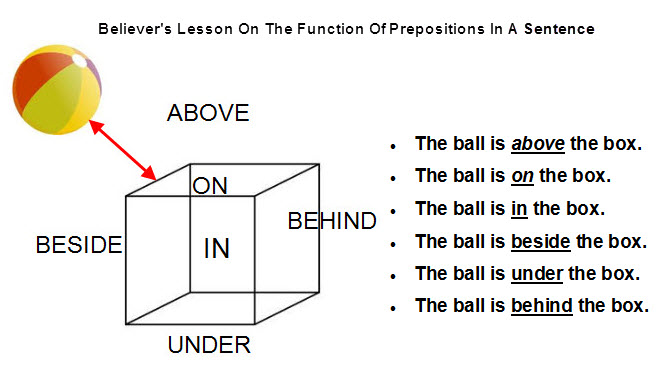 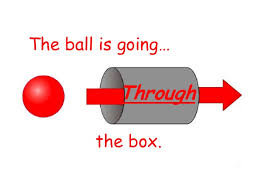 GROUP WORK
Fill in the gaps with the following prepositions.On, around, at, between, above, of, under, through, behind, among.
He kept the book ………… the table.
The man was sleeping ……….. the tree.
Two friends were walking ………the forest.
Jamal divided the mango ……… Rahim and Karim.
The sky is ……….our head.
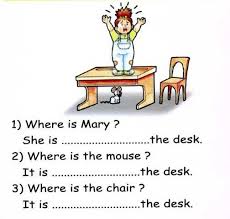 EVALUATION
HOME WORK
Make two sentences with every Preposition

On, between, under, above,  of, among, behind.
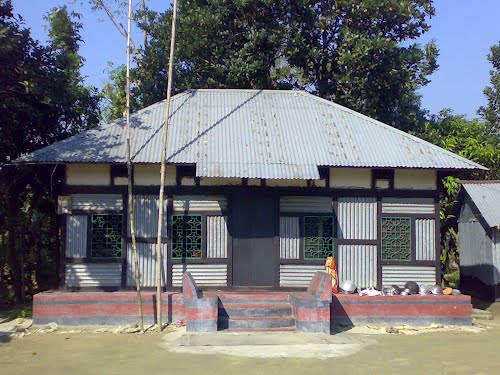 THANKS TO ALL
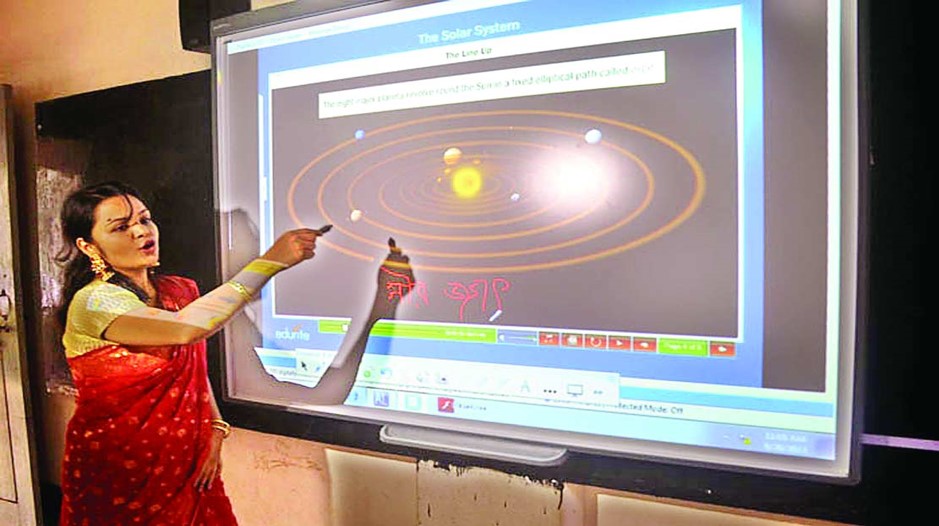